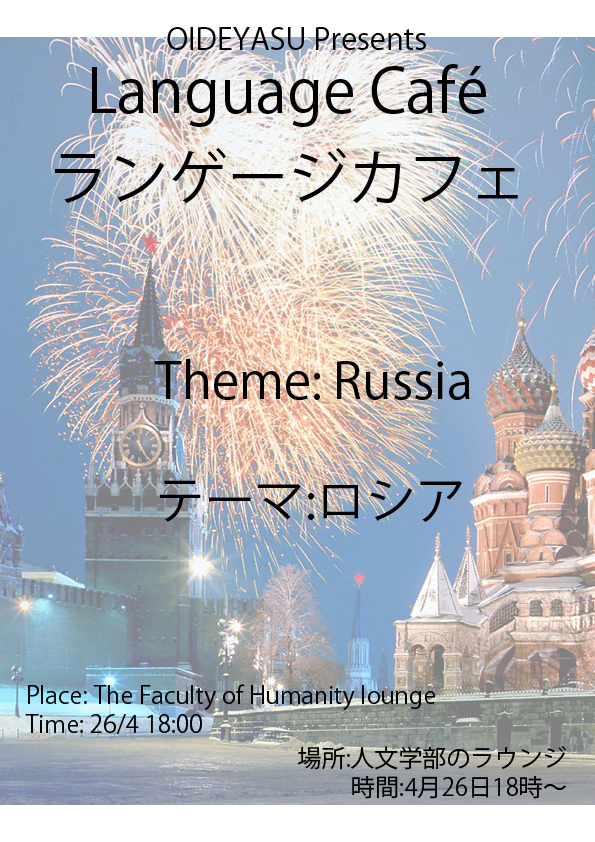 第9回ハバロフスク国立経済法律アカデミーからの留学生チェ・クリスティーナ（Кристина Че）さんによるトークと交流会です
第9回プチ・ランゲージカフェ～ロシア語～が開催されました
人文学部の留学生チェ・クリスティーナ（Кристина Че）さんが、ロシアとロシア語についてトークをおこないました。
ロシア語のあいさつと会話練習もしました。
今年度初めてのカフェでした。おいでやす！も新態勢で、新しい参加者をお待ちしています。